ВІДДІЛ ОСВІТИ ВОЛНОВАСЬКОЇ   РАЙОННОЇ ДЕРЖАВНОЇ АДМІНІСТРАЦІЇ 
ХЛІБОДАРІВСЬКИЙ НАВЧАЛЬНО – ВИХОВНИЙ КОМПЛЕКС
ПІДРОЗДІЛ ДОШКІЛЬНОЇ ОСВІТИ
ЩОДНЯ – МОВ З ЧИСТОЇ СТОРІНКИ
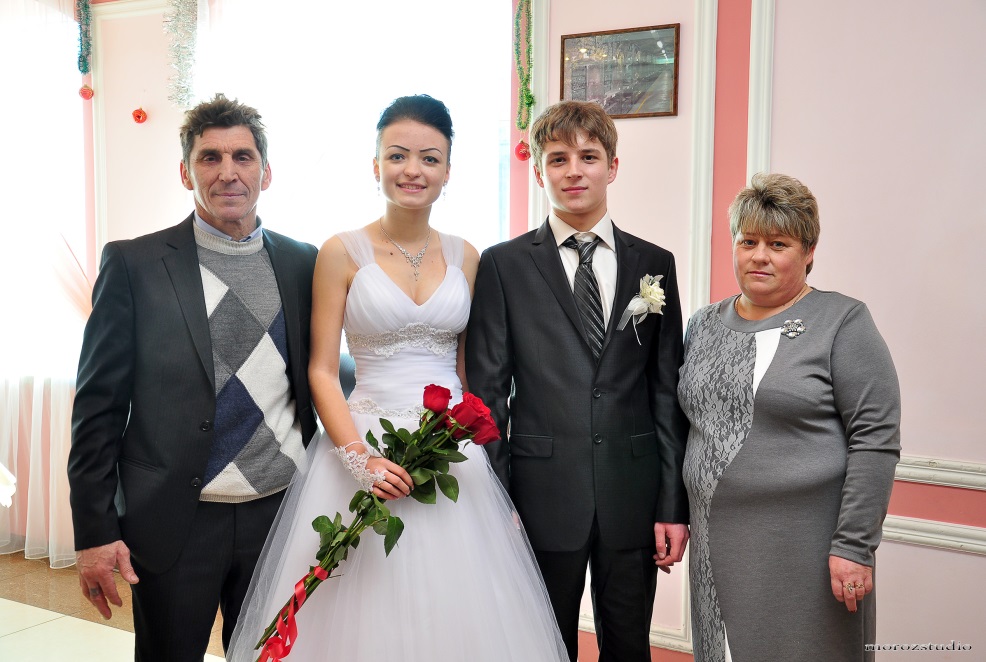 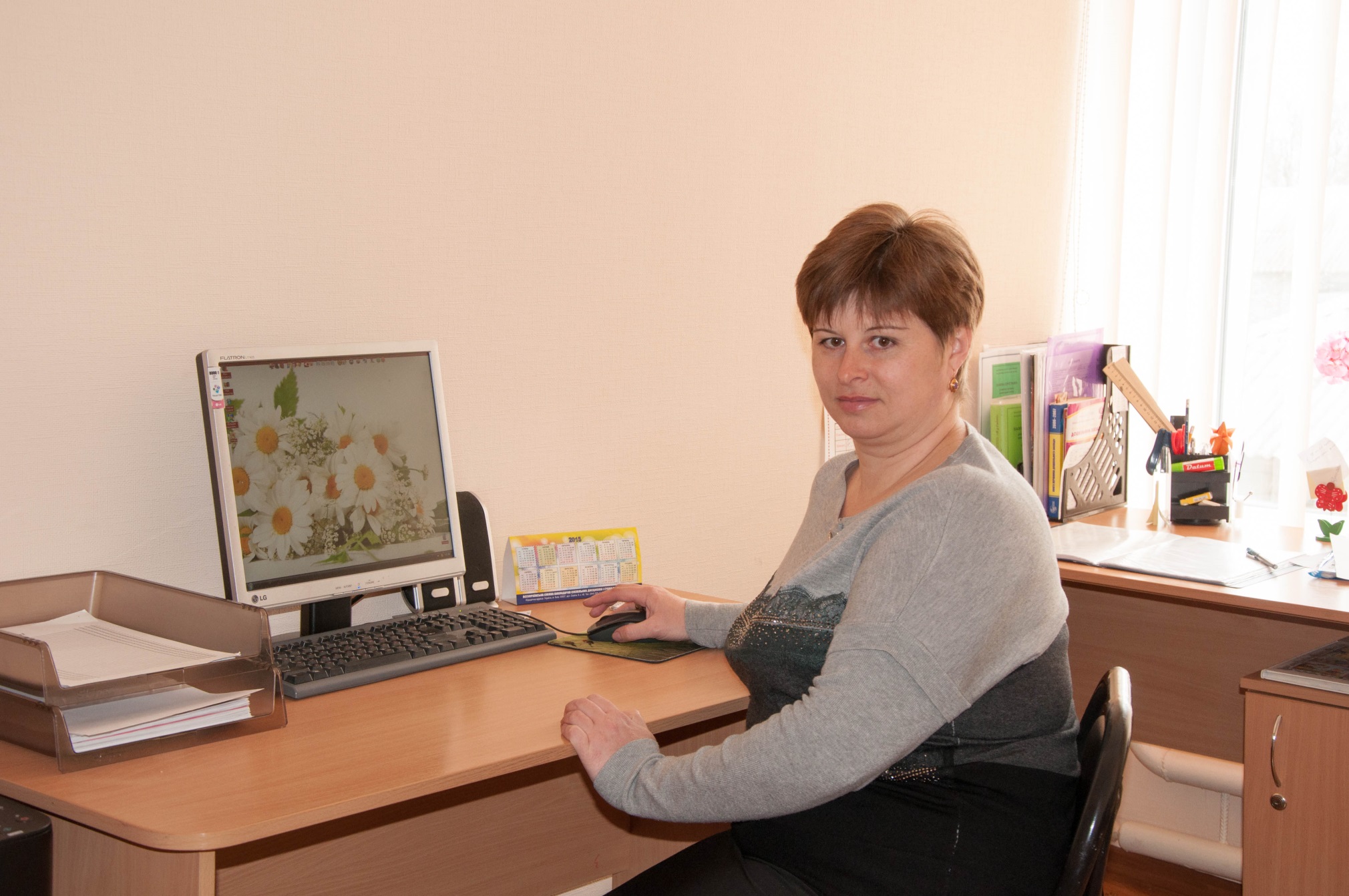 Маркова Наталя Євгенівна
вихователь
Лямцева Юлія Георгіївна
вихователь
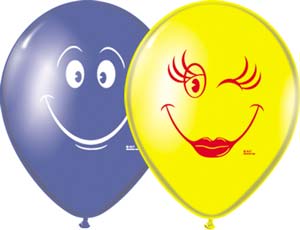 КОМПОНЕНТИ РАНКОВОЇ ЗУСТРІЧІ
ЩОДЕННІ НОВИНИ:
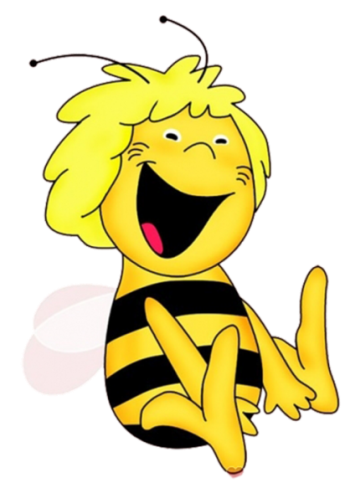 ЩОДЕННИК – ЯК ФОРМА ПОДАННЯ НОВИН
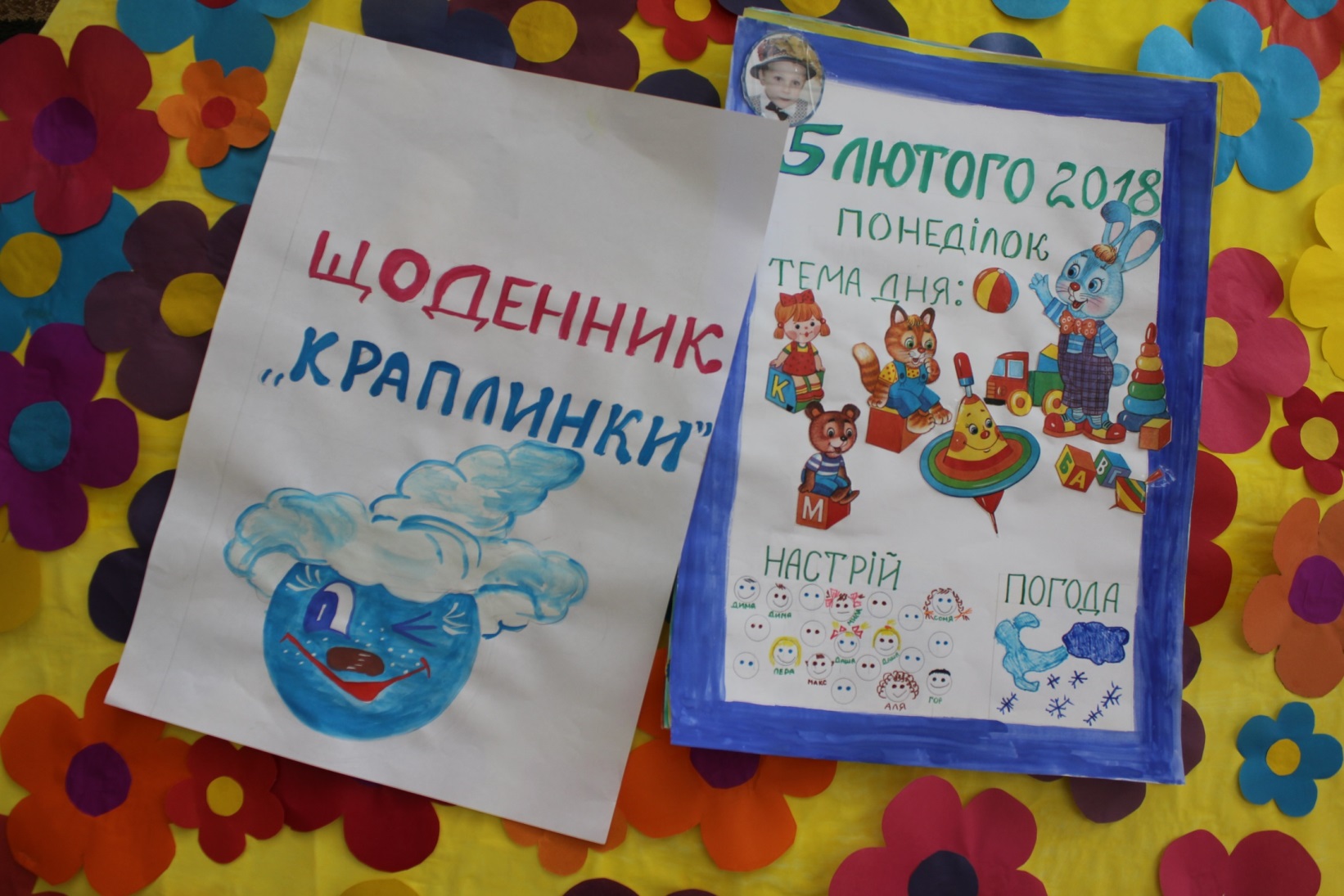 ЩОДНЯ  - МОВ З ЧИСТОЇ СТОРІНКИ
ЕТАПИ СТВОРЕННЯ ЩОДЕННИКА
Пам'ять
Увага
Мислення
Мовлення
Самостійність
Діяльнісний підхід
Комунікативність
Уява,
мислення, 
Волевиявлення,
Розвиток дрібної моторики
Діалогічне , монологічне
мовлення,
Підвищення самооцінки
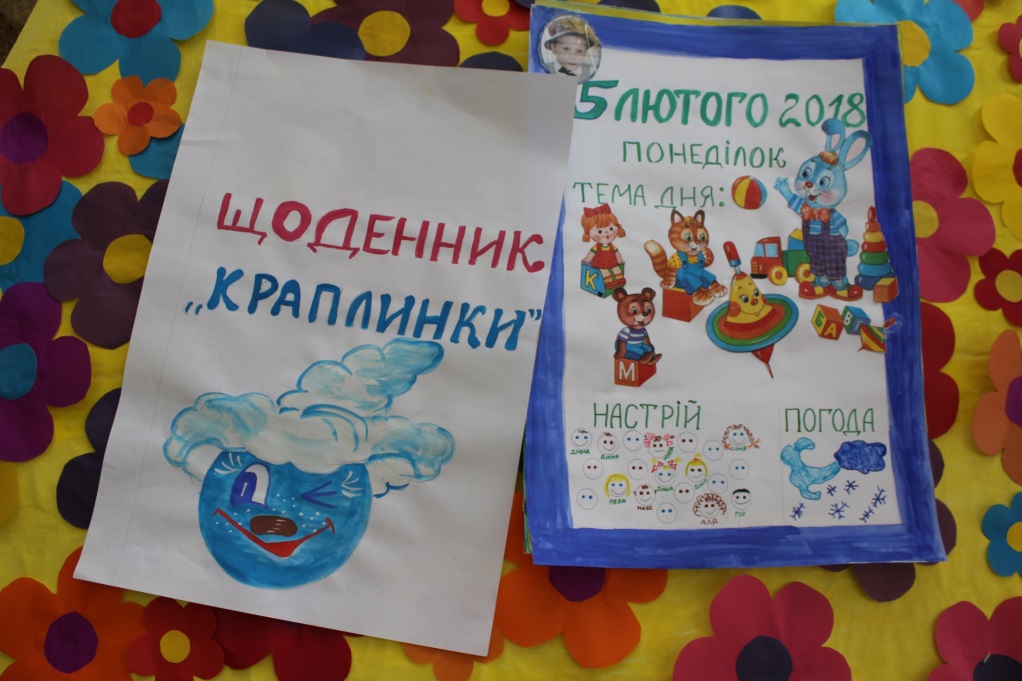 Підготовчий етап:

Вихователь готує сторінки щонайменше на тиждень, щоб 
щоденник  був не лише демонстраційним  матеріалом, а складовою для планування вихователя і вихованців
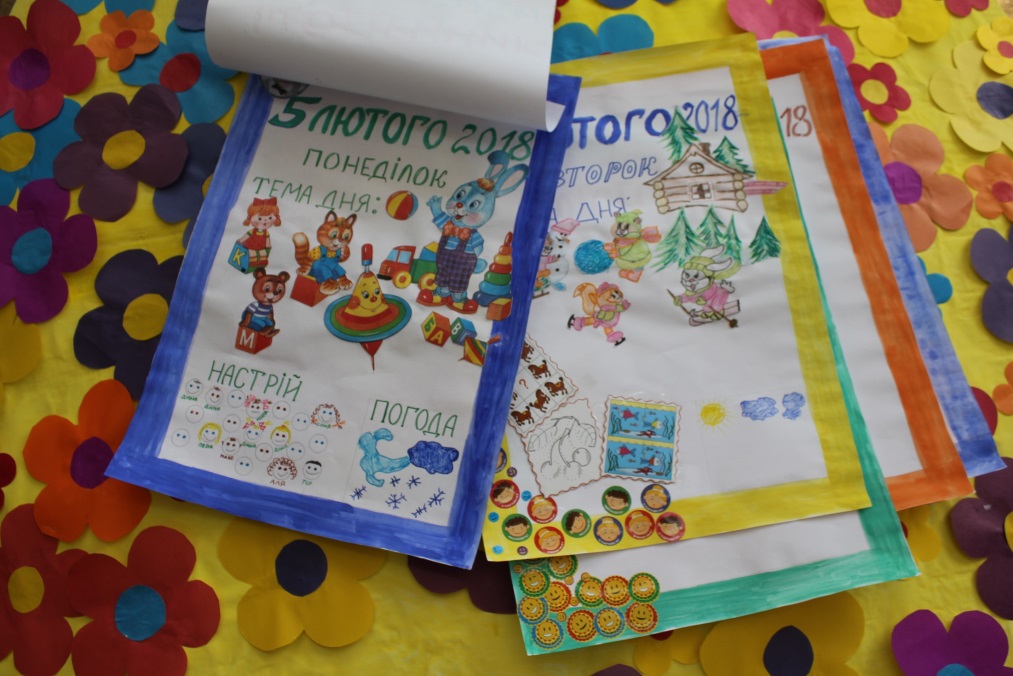 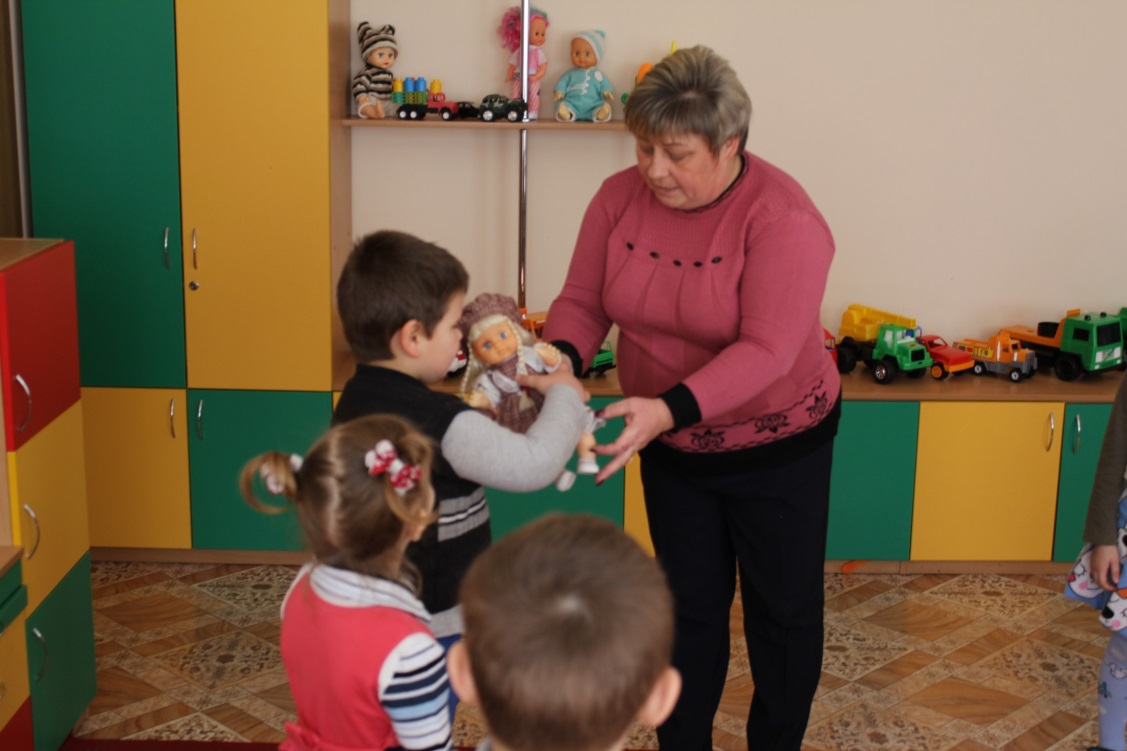 ПРИВІТАННЯ
З ВІДКРИТИМИ РУКАМИ ТА ВІДКРИТИМ СЕРЦЕМ
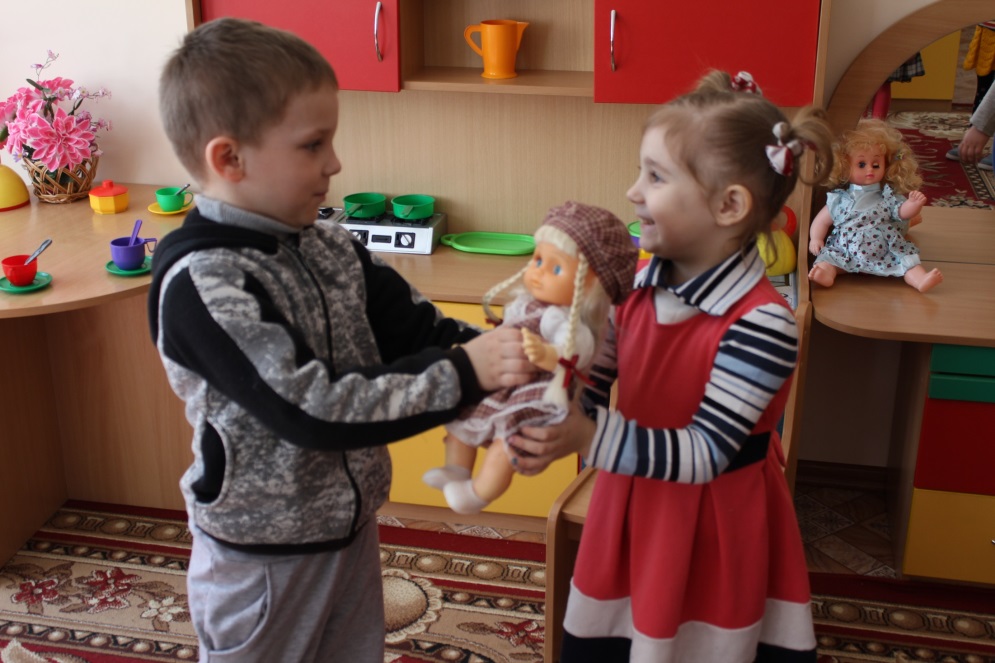 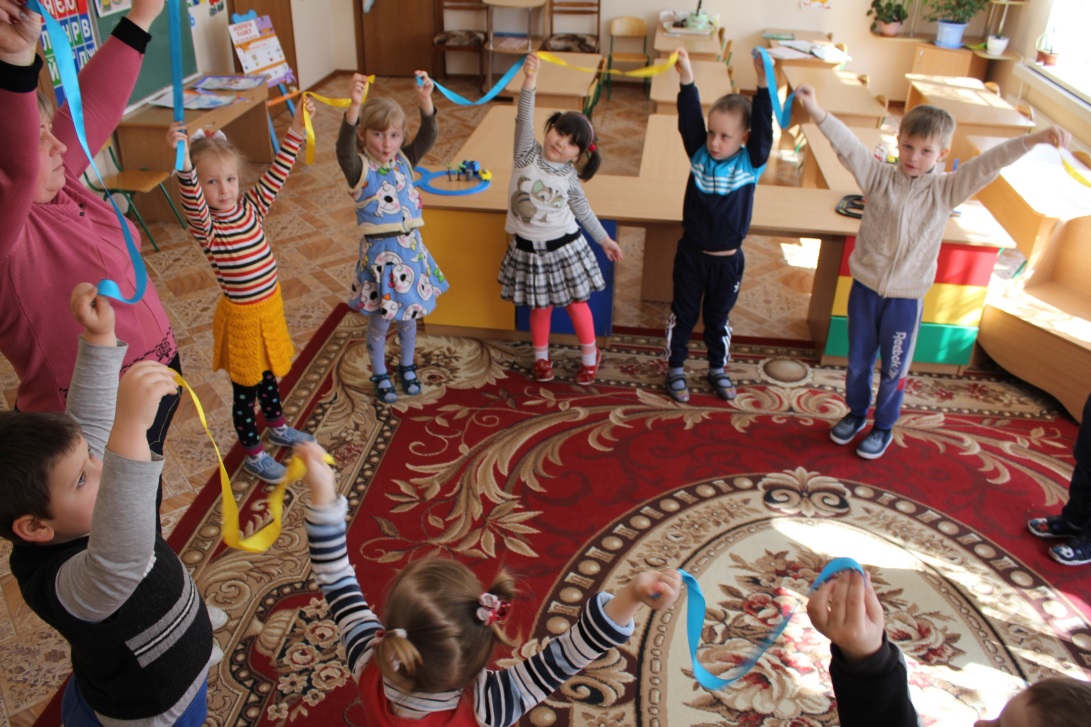 Обмін інформацією
ВАЖЛИВО ЗНАТИ ДУМКИ І ІДЕЇ КОЖНОГО УЧАСНИКА СПІЛЬНОТИ
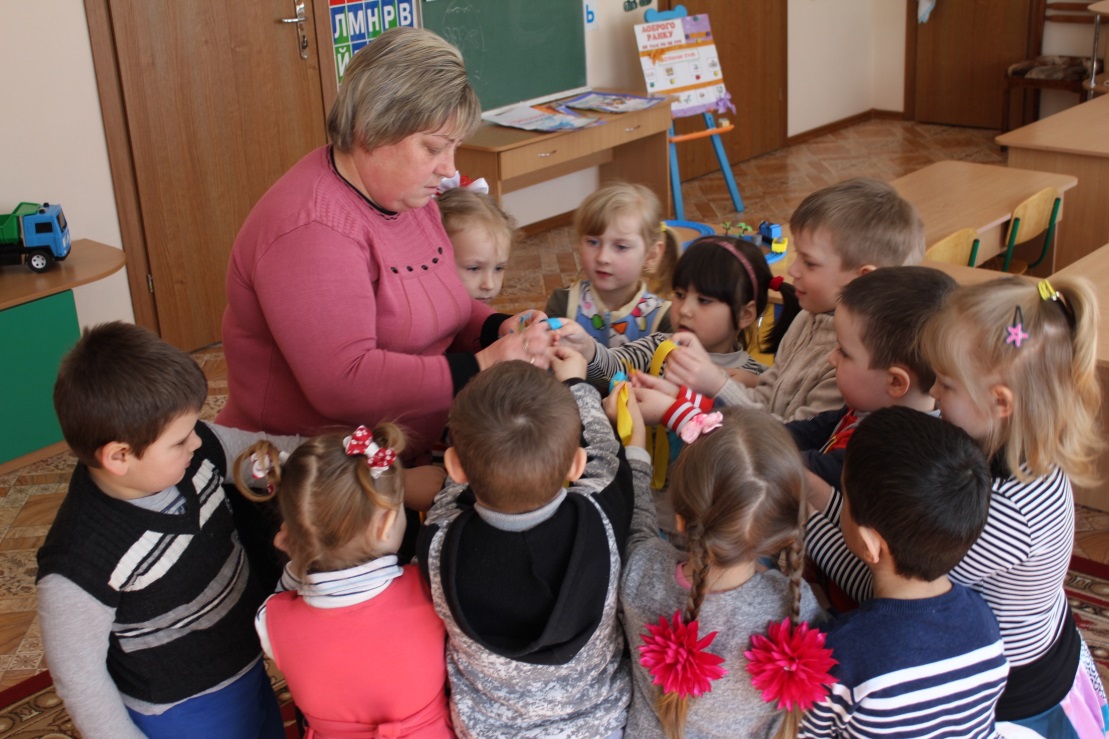 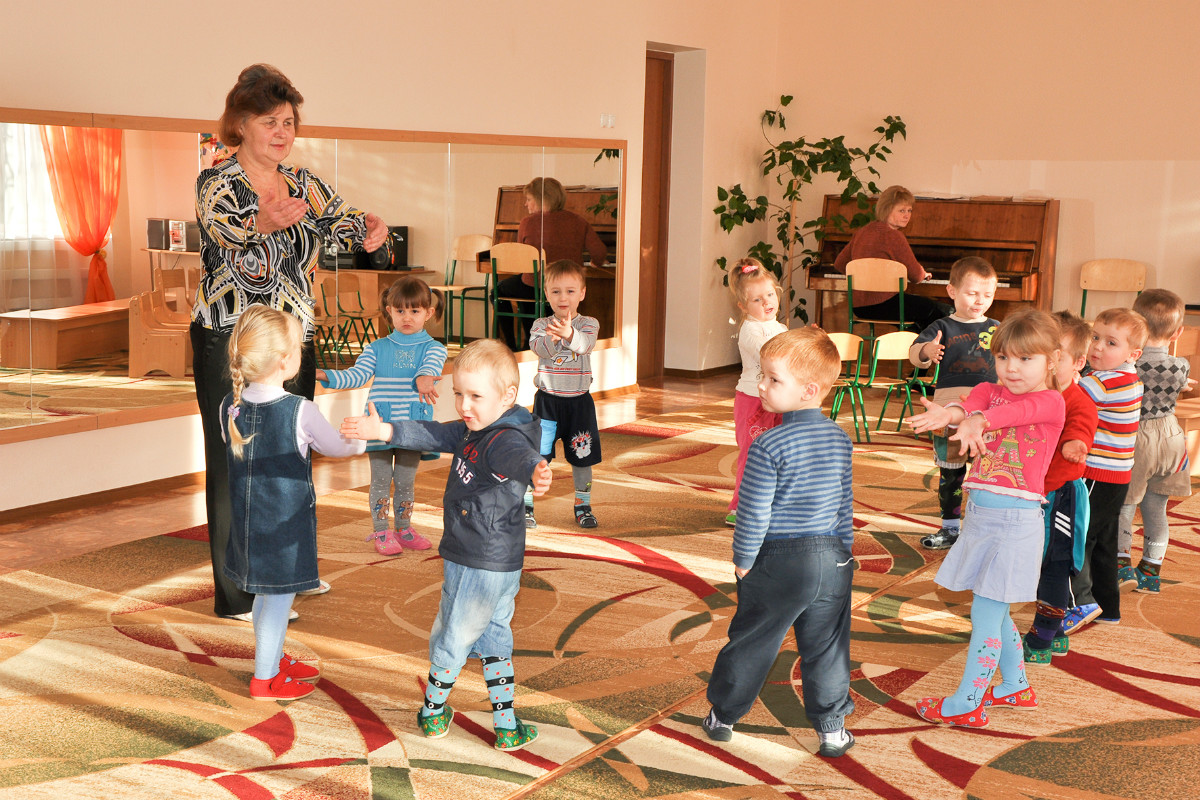 ГРУПОВЕ ЗАНЯТТЯ
ЄДНІСТЬ І РАДІСТЬ ВІД СУМІСНОЇ РОБОТИ
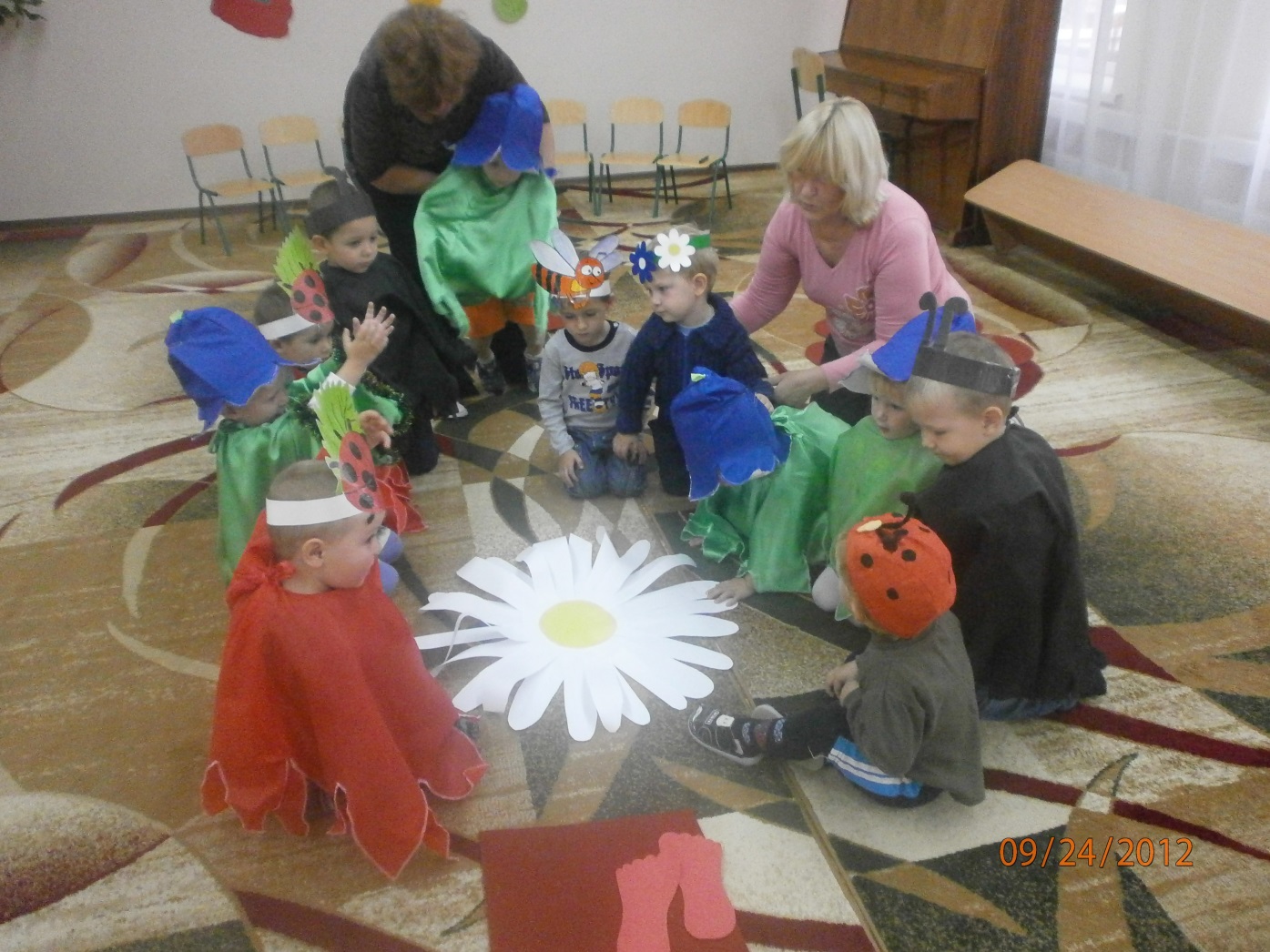 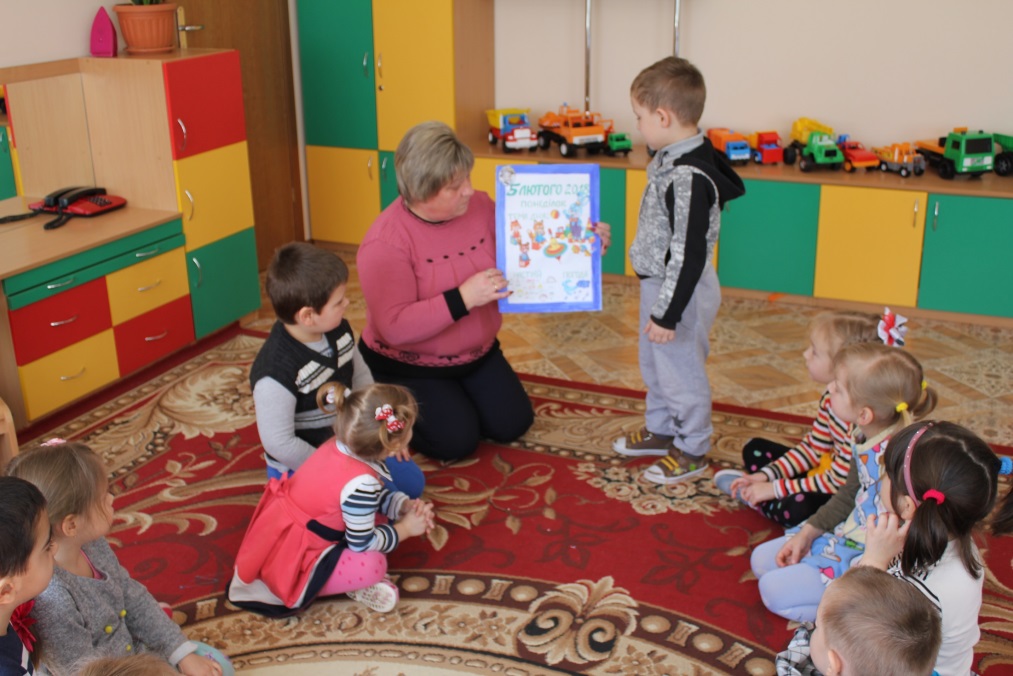 ЩОДЕННІ НОВИНИ
ЯК БАГАТО СЬОГОДНІ ЦІКАВОГО ЧЕКАЄ  НА НАС
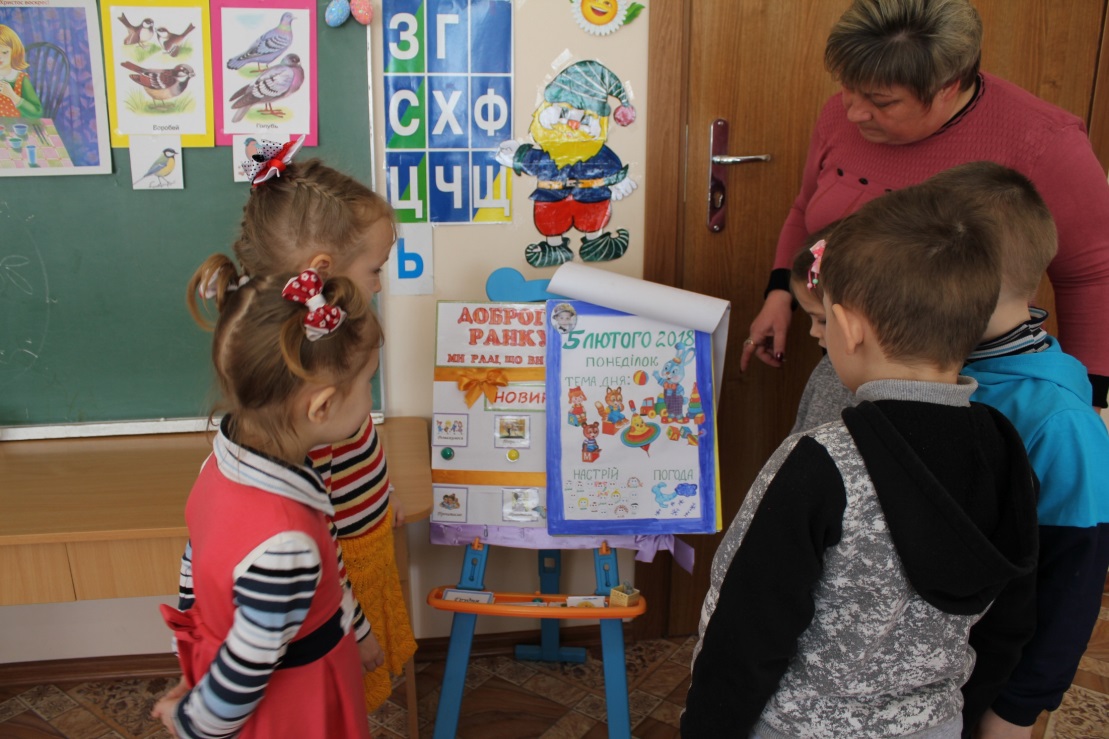 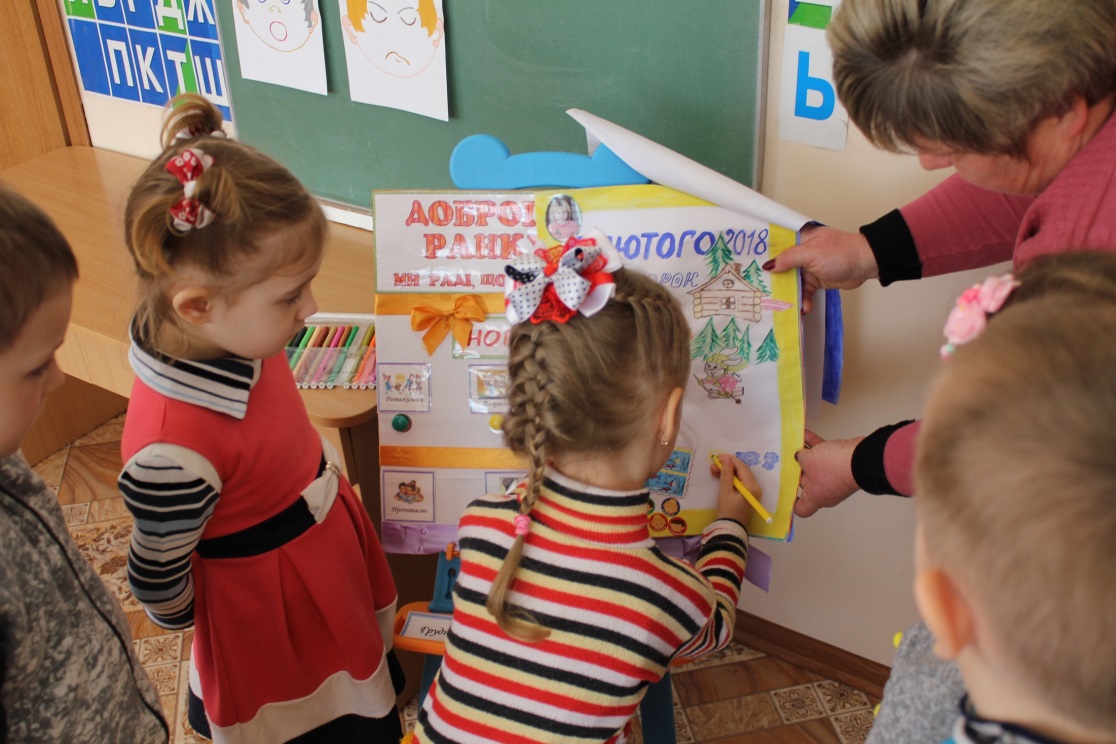 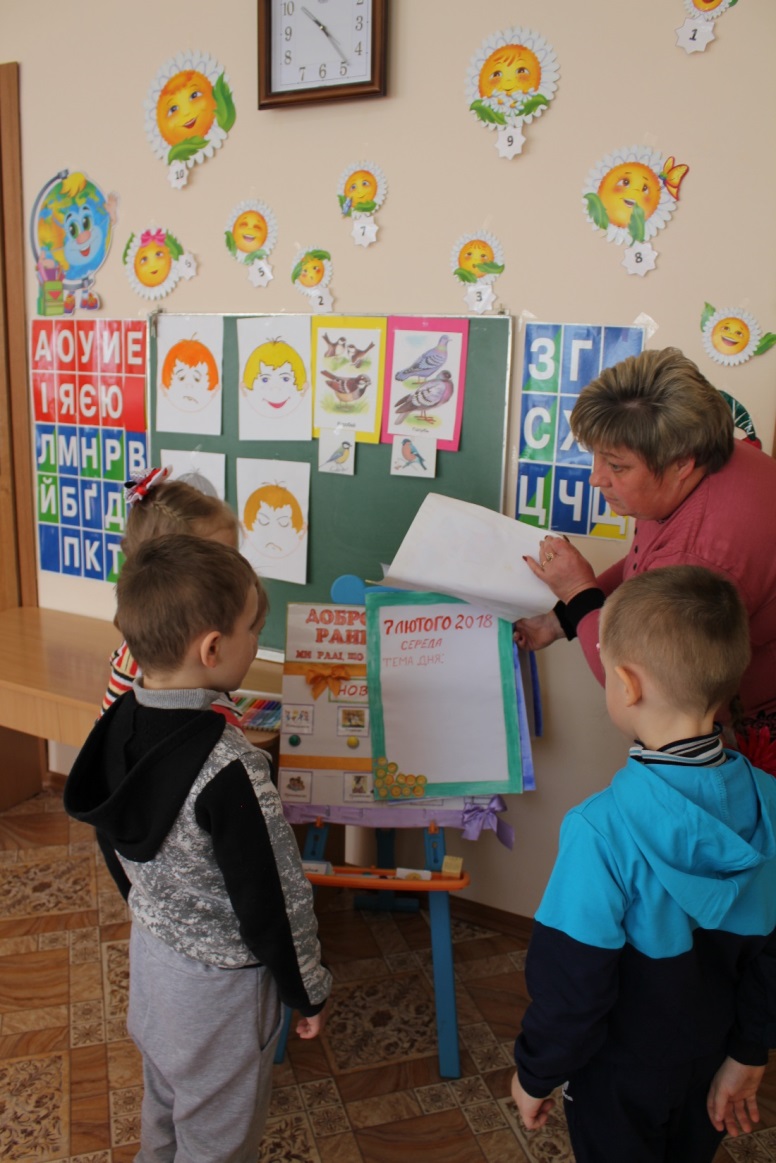 А ЗАВТРА Я ХОЧУ ДІЗНАТИСЯ ПРО…
СВОЄ БУТТЯ ПЛАНУЄМО РАЗОМ
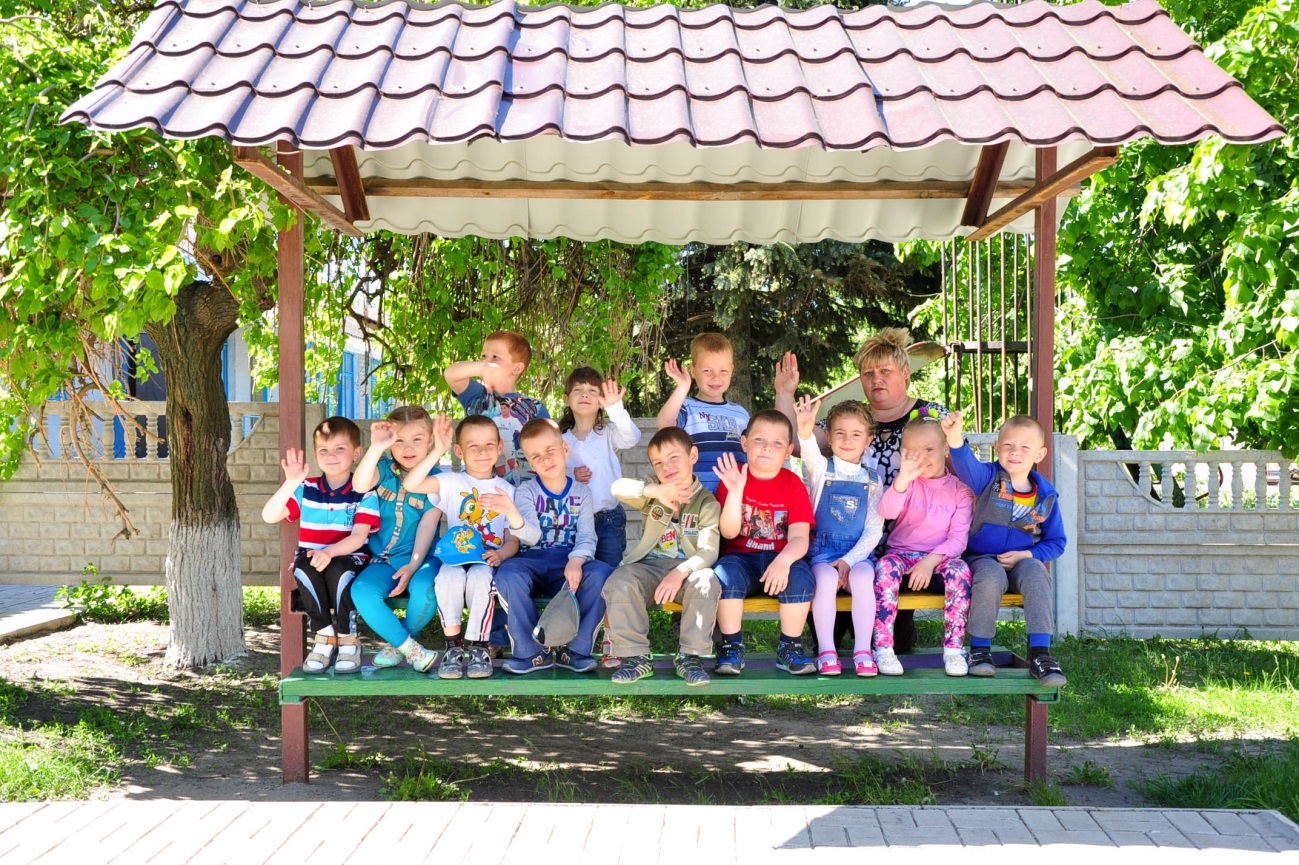 Ми раді, що ви тут!